Juvenile Department
Mission
Protect the community by holding youth offenders accountable for their actions in a fair and consistent manner by providing resources and opportunities for positive change.  
Provide immediate, effective response and assistance to youth and their families in the community.
Assist the youth of the community in becoming responsible members of society.
Encourage family involvement and responsibility by building and cultivating family strengths.
Support crime victim restoration.
Respect and celebrate diversity and offer services that are culturally competent and appropriate.  

Major goals
Create and implement new processes, policies, and procedures for intake of youth
All staff to be trained on risk assessments to ensure validity and interrater reliability 
Rework the mission statement and department motto (rebranding) 
New website with hyperlinks and create a social media presence for information sharing
 New Transport Vehicle
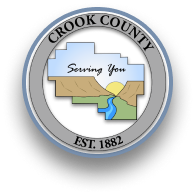 [Speaker Notes: Enter your department in Header area
Enter the department’s mission statement
Enter the department’s major goals/work plan elements
Add the department logo to bottom left corner, same size as County logo]
Juvenile DepartmentFinancial Summaryamounts in thousands
Comments
Includes CAMI program
To date we have generated 11K in expunction revenue
Started Automatic Misdemeanor Expunctions January 1 (4K to date)
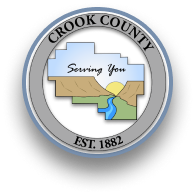 [Speaker Notes: Enter department in header
Enter the department’s quarterly budget, actual and variance amounts ---- in thousands
Enter comments to explain any significant variances
Add the department’s logo to the bottom left corner, same size as County logo]
Comments:
Two thirds of budget is staffing
Open vacancy filled with relocation to Justice Center
Due to lack of resources and long waitlists, we would like to fill the .5 vacancy as a full FTE (CADC Certified Alcohol and Drug Counselor) 
Remove the Full FTE from the 2026 Budget
Org Chart
Staffing Summary
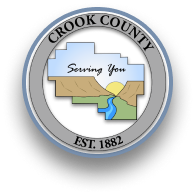 [Speaker Notes: Enter department in the bottom header
Enter the department’s organization chart
Provide some bullets describing personnel during the quarter, e.g., number of new employees, separations, etc.any pending recruitments, significant new hires or seprarations
Enter the department’s authorized, filled and vacate positions – FTEs as of end of the quarter
Add the department logo to the left of the County logo – same size as County logo]
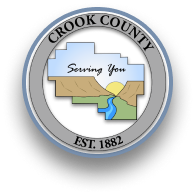 Juvenile Department ActivitiesQ1 FY 2024
[Speaker Notes: Replace “Department” with your department name in header
List the major goals/work plan elements for the department
Provide a brief description of activity on each goal/work plan item
List any challenges or changes or other comments for each goal/work plan item
Add additional lines as needed – go to next page if needed
If additional page added, delete “Questions”
Add department logo to left of the County logo – same size as County logo]
Questions
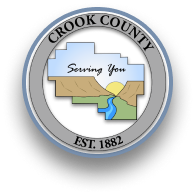 Juvenile Department Performance MeasuresQ1 FY 2024
[Speaker Notes: Replace “Department” with your department name in header
Enter performance measures, goal and actual, with comments --- use performance measures included in the budget as a starting point, additional measures are encouraged
Add your department logo to left of the County logo – same size as County logo]